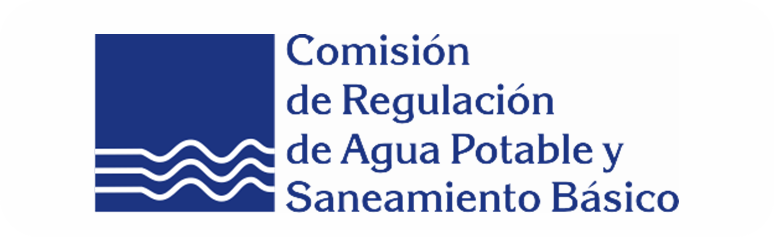 INFORME DEFINITIVO
SEGUIMIENTO A LOS PROCESOS DISCIPLINARIOS DEL 1o DE ENERO DE 2016 AL 28 DE FEBRERO DE 2017
 

28 de abril de 2017
OBJETIVO
En desarrollo del Objetivo estratégico quinquenal 2016-2020 "Fortalecer la gestión institucional para enfrentar los retos del sector", y el Proyecto estratégico "Optimizar la gestión administrativa para apoyar de manera eficiente el logro de las metas institucionales“, se verificó el cumplimiento de la normatividad y los términos en las etapas en el proceso disciplinario en la Comisión de Regulación de Agua Potable y Saneamiento Básico - UAE CRA, de conformidad con lo establecido en el literal C del artículo 12 de la Ley 87 de 1993, el numeral 31 del artículo 34 de la Ley 734 de 2002 y la Ley 1474 de 2011.
CRITERIOS DE AUDITORÍA

Los criterios verificados en la auditoría fueron los siguientes:

 1.- El cumplimiento de los términos contemplados en la ley 734 de 2002 modificada por la ley 1474 de 2011, el procedimiento GTH PRC13 procedimiento  GTH-PRC14 investigación disciplinaria y juzgamiento y el GTH-PRC15 procedimiento especial verbal.

2.- El cumplimiento de la normatividad que regula el proceso disciplinario en la UAE CRA.

3.- Revisión de los riesgos asociados al procedimiento  disciplinario de la UAE CRA.
FORTALEZAS 
DEL SEGUIMIENTO A LOS PROCESOS
DISCIPLINARIOS DEL 1 DE ENERO DE 2016 AL 28 DE FEBRERO DE 2017
FORTALEZAS 
DEL SEGUIMIENTO A LOS PROCESOS
DISCIPLINARIOS DEL 1 DE ENERO DE 2016 AL 28 DE FEBRERO DE 2017
OPORTUNIDAD DE MEJORA
NO SE DIO CUMPLIMIENTO A LOS TÉRMINOS CONTENIDOS EN EL ARTÍCULO 150 LA LEY 734 DE 2002
OPORTUNIDAD DE MEJORA
NO SE DIO CUMPLIMIENTO A LOS TÉRMINOS CONTENIDOS EN EL ARTÍCULO 150 DE LA LEY 734 DE 2002
OPORTUNIDAD DE MEJORA
NO SE DIO CUMPLIMIENTO A LOS TÉRMINOS CONTENIDOS EN EL ARTÍCULO 150 DE LA LEY 734 DE 2002
OPORTUNIDAD DE MEJORA
MODIFICACIÓN DE LA ACTIVIDAD N° 1 DEL PROCEDIMIENTO GTH-PRC13 INDAGACIÓN PRELIMINAR
OPORTUNIDAD DE MEJORA
MODIFICACIÓN DE LA ACTIVIDAD N° 1 DEL PROCEDIMIENTO GTH-PRC13 INDAGACIÓN PRELIMINAR
OPORTUNIDAD DE MEJORA
MODIFICACIÓN DE LA ACTIVIDAD N° 6 DEL PROCEDIMIENTO GTH-PRC13 INDAGACIÓN PRELIMINAR
OPORTUNIDAD DE MEJORA
MODIFICACIÓN DEL CONTENIDO DE LA COLUMNA DENOMINADA “REGISTROS” DE LOS PROCEDIMIENTOS GTH-PRC 13 INDAGACIÓN PRELIMINAR Y GTH-PRC14 INVESTIGACIÓN DISCIPLINARIA
OPORTUNIDAD DE MEJORA
RECOMENDACIONES AL MAPA DE RIESGOS DE CORRUPCIÓN DEL ÁREA DE CONTROL INTERNO DISCIPLINARIO
OPORTUNIDAD DE MEJORA
RECOMENDACIONES SOBRE EL RIESGO DE CORRUPCIÓN DEL ÁREA DE CONTROL INTERNO DISCIPLINARIO
Se recomienda modificar el control “Desarrollo de indagaciones preliminares en el marco de la ética y de la transparencia” del riesgo “Que se presente un caso de tráfico de influencias en la apertura o archivo de una investigación disciplinaria”, teniendo en cuenta que no mitiga integralmente el riesgo, ya que el mismo únicamente acoge las indagaciones preliminares excluyendo las demás etapas del proceso disciplinario, siendo conveniente formular un control o controles que contengan las etapas y términos previstos en la Ley 734 de 2002 y los criterios incluidos en los procedimientos de GTH-PRC13 indagación preliminar y GTH-PRC14 investigación disciplinaria; adicionalmente, es conveniente establecer un control relacionado con la conservación de la información contenida en los expedientes a fin de evitar su pérdida, destrucción y/o inclusión de documentos de carácter probatorio a favor o en contra del disciplinado.
OPORTUNIDAD DE MEJORA
RECOMENDACIONES DE POSIBLES RIESGOS EN MATERIA DISCIPLINARIA
Al verificar los riesgos en materia disciplinaria, no se evidenciaron riesgos relacionados con la pérdida o destrucción de los expedientes o material probatorio, por lo que se recomienda incluirlos el mapa de riesgos de gestión de la entidad.

Igualmente, deben identificarse y valorarse los controles existentes o previstos para la conservación de la información contenida en los expedientes, con el propósito de evitar su pérdida y/o destrucción.
OPORTUNIDAD DE MEJORA
RECOMENDACIONES SOBRE EL RIESGO DE CORRUPCIÓN DEL ÁREA DE CONTROL INTERNO DISCIPLINARIO
Comentarios de la Subdirección Administrativa y Financiera

“Respecto al mapa de riesgos se modificará el control que señala “desarrollo de indagaciones preliminares en el marco de la ética y la transparencia”. 

“Así mismo se establecerá un control relacionado con la conservación de la información contenida en los expedientes a fin de evitar su pérdida, destrucción y/o inclusión de documentos de carácter probatorio a favor o en contra del disciplinado”. 

“Se incluirá un riesgo relacionado con la pérdida o destrucción de los expedientes o material probatorio, y se identificaran y valoraran los controles existentes o previstos para la conservación de la información contenida en los expedientes, con el propósito de evitar su pérdida y/o destrucción”.
ANEXOS
NO SE DIO CUMPLIMIENTO A LOS TÉRMINOS CONTENIDOS EN ARTÍCULO 150 DE
LA LEY 734 DE 2002 (anexo 1)
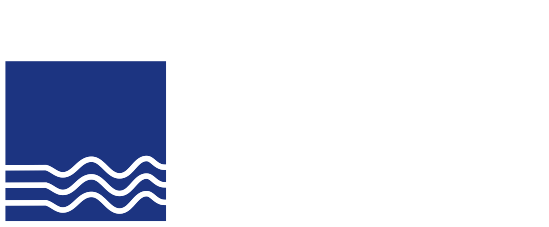 Página web: www.cra.gov.co
Twitter: @cracolombia
YouTube: crapsbcol
Facebook: Comisión de Regulación CRA
Correo electrónico: correo@cra.gov.co
PBX: (1) 4873820 Línea Nacional: 018000517565
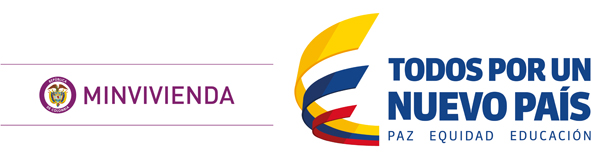